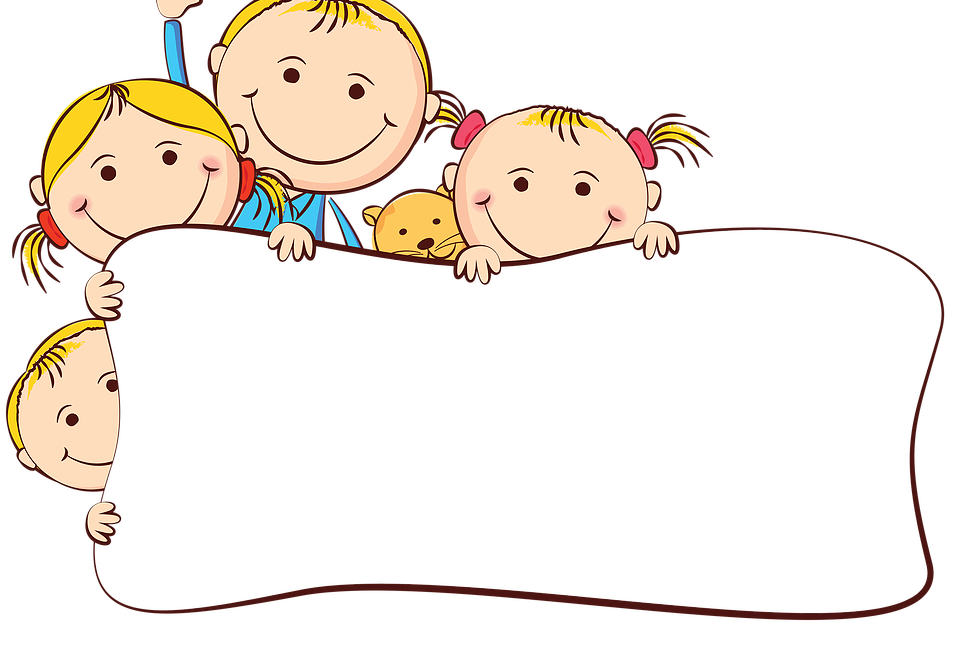 «Секреты быстрого запоминания, или как выучить стихотворение за пять минут».
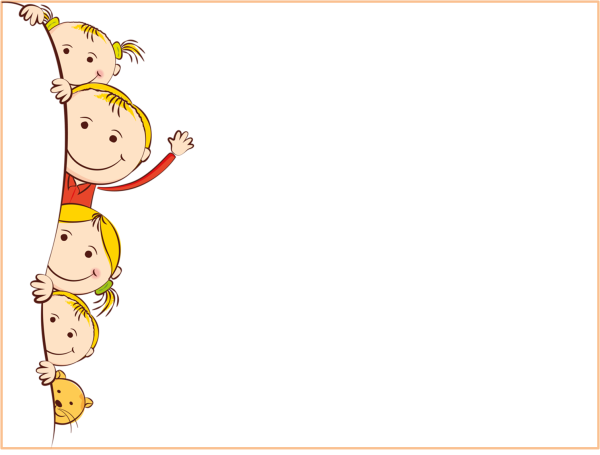 «Единственное сокровище человека – это его память. 
Лишь в ней – его богатство или бедность».
 
Адам Смит
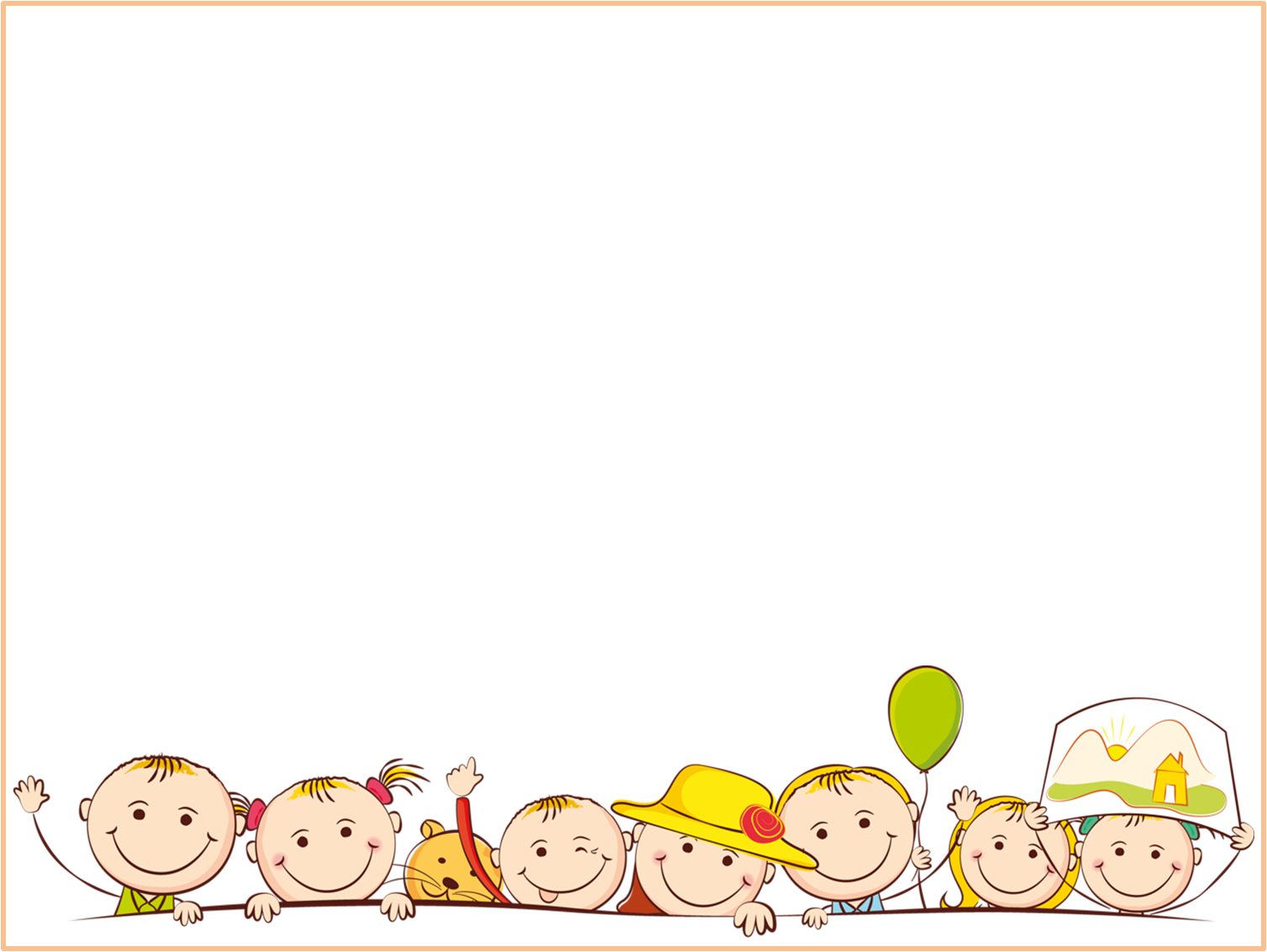 Приемы заучивания текстов
1. «Начало есть»
Вот север, …  …,Дохнул, завыл — … … …Идет волшебница …Пришла, рассыпалась; …Повисла на … …Легла волнистыми …Среди полей, … …;Брега с недвижною …Сравняла пухлой … ;Блеснул мороз. … … …Проказам … ….
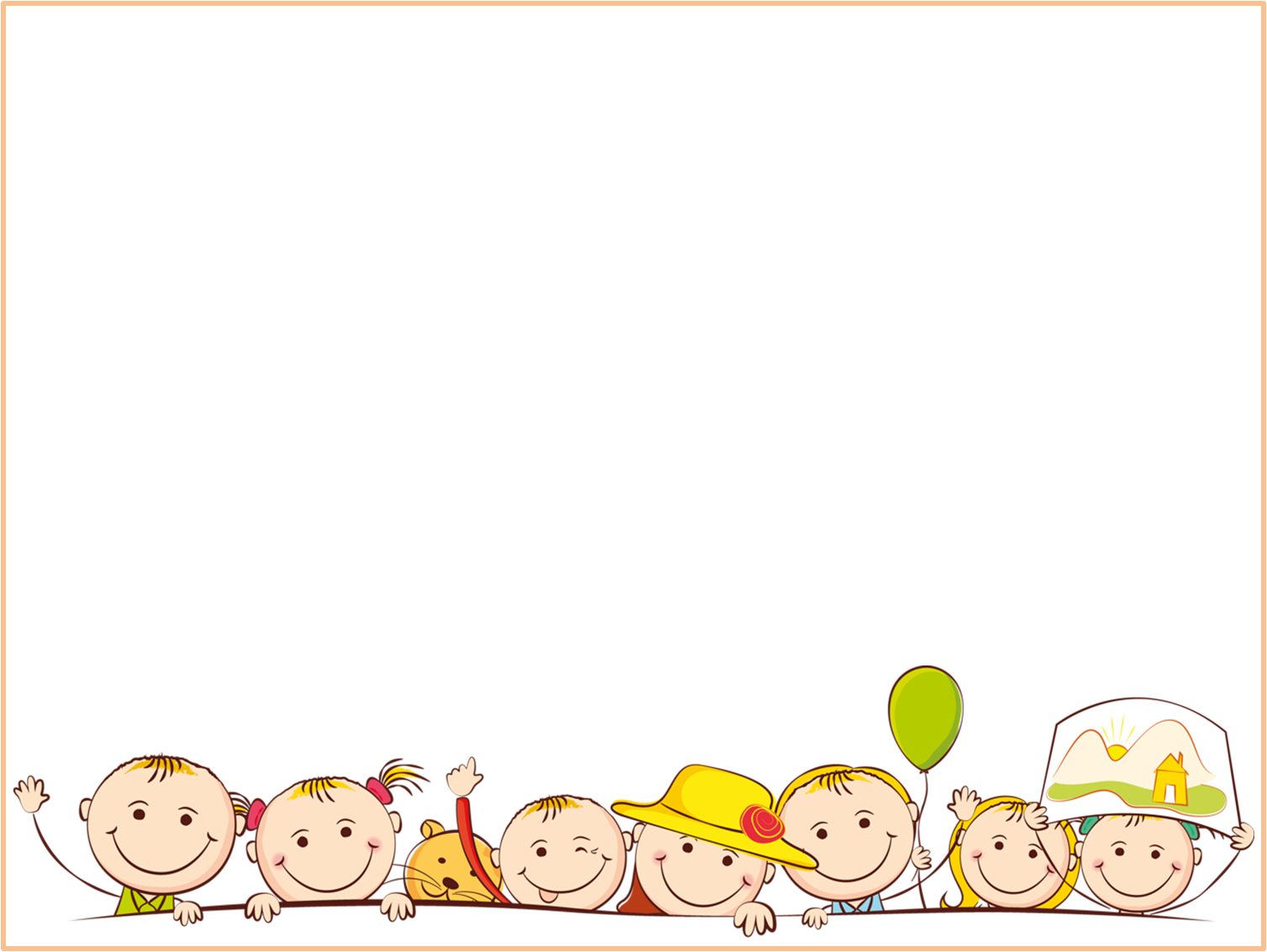 2. «Вообрази картину и нарисуй».
3.  «Пишите на бумаге» или « Мое письмо»
.
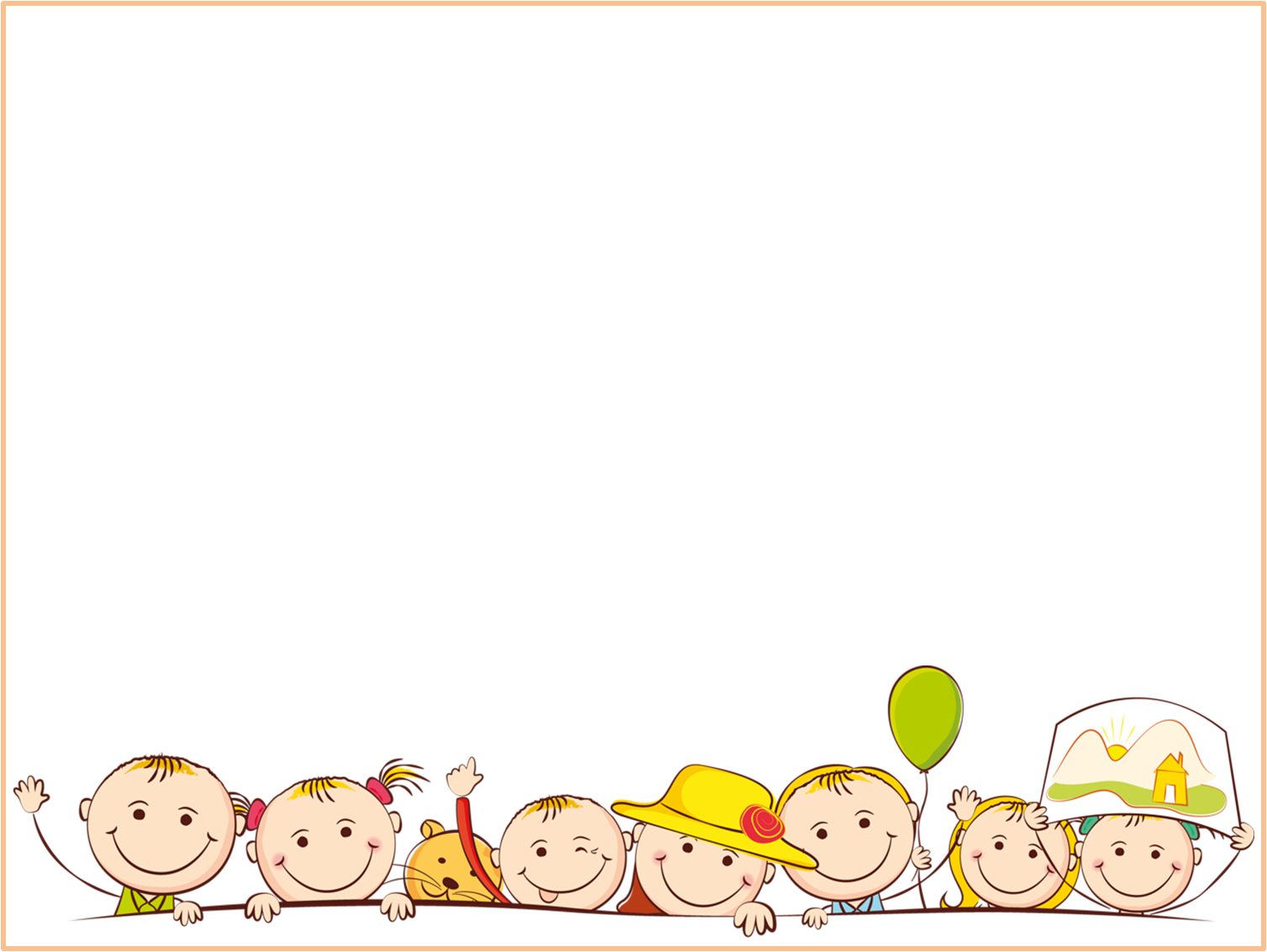 4. « Мнемотехника»
Мнемотехника - (от греч. mnemonikon – искусство запоминания)- система специальных приемов, служащих для облегчения запоминания, сохранения и воспроизведения информации.
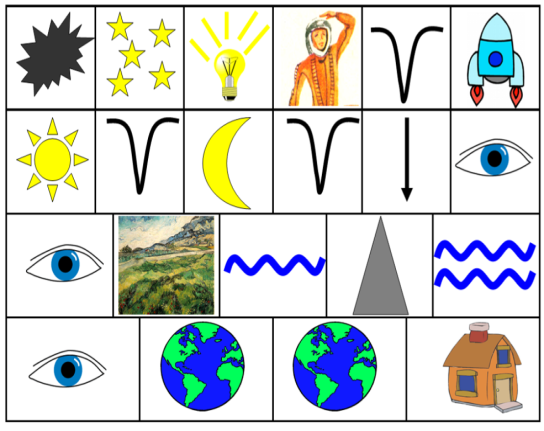 Космонавт
В темном небе звезды светят,
Космонавт летит в ракете.
День летит и ночь летит
И на землю вниз глядит.
Видит сверху он поля,
Реки, горы и моря.
Видит он весь шар земной,
Шар земной – наш дом   родной.
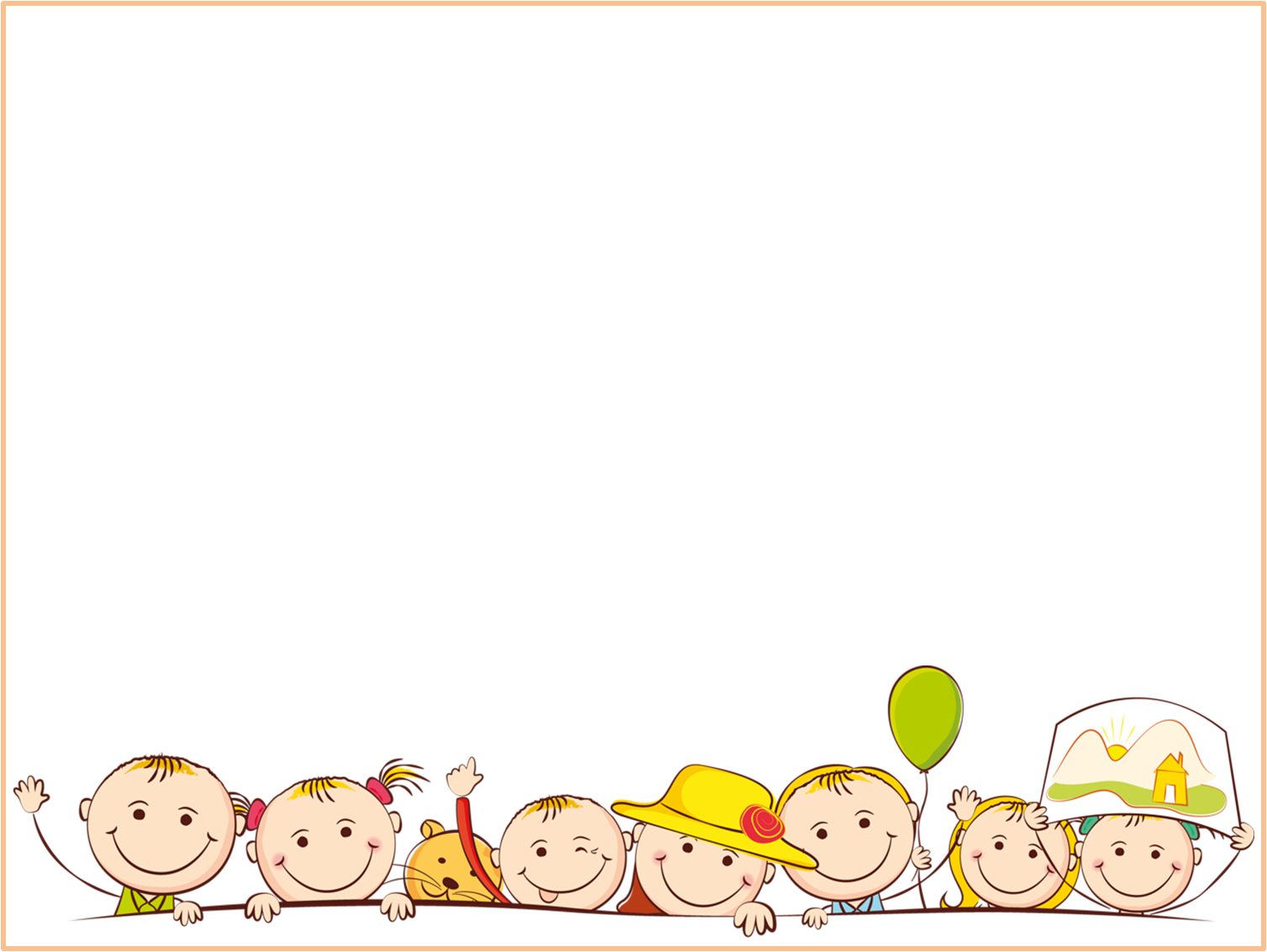 5. Интерактивный сервис byfart.com и сервис LearnPoem – самые популярные среди детей.
В Приложения в Google Play – Учить Стихи есть сервис LearnPoem – это приложение, которое позволяет быстро и эффективно заучивать любые стихотворения наизусть. Основная идея приложения научить вас запоминать ключевые моменты текста постепенно, скрывая случайные части стихотворений.
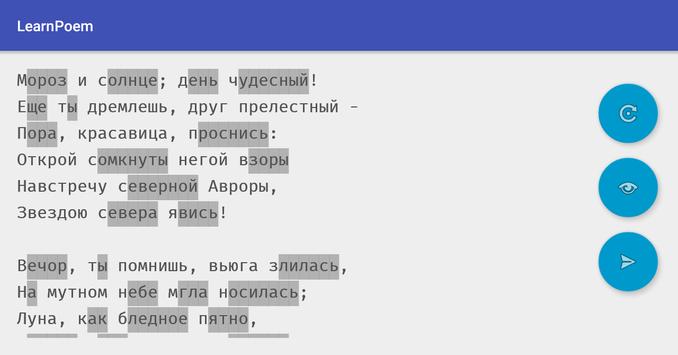 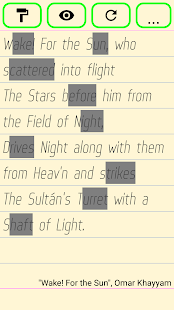 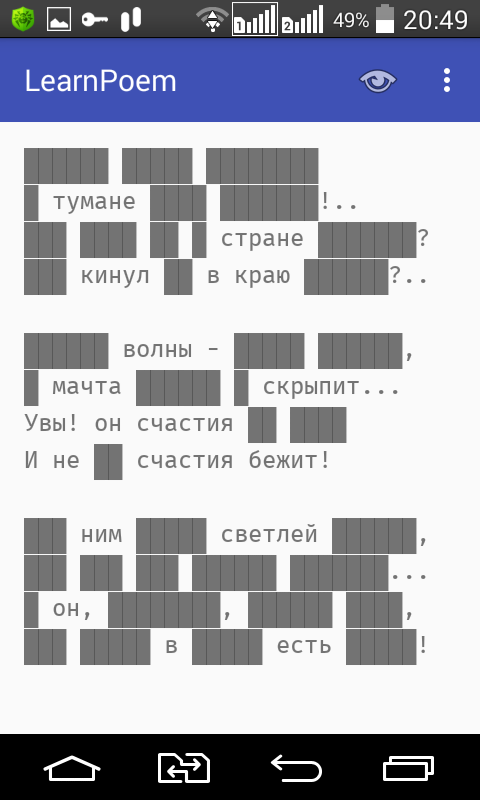 .
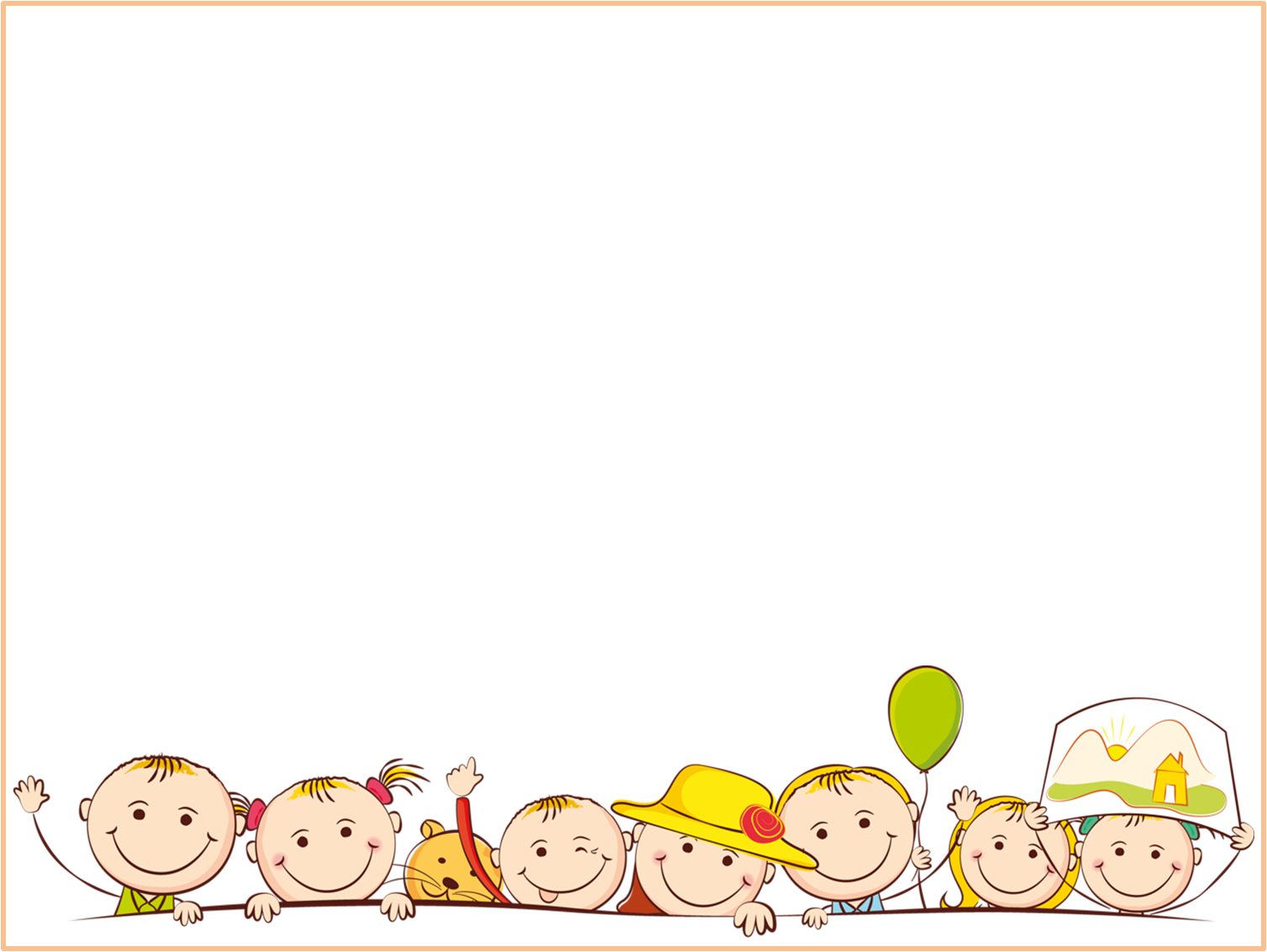 6. « Перевёртыши» 

Переворачиваем книгу и читаем стихотворение « верхногами» . Или…
Читаем стихотворение не слева направо, а справа налево и с выражением, чтобы понятно было, что это- стихотворение.

Тов ревес, ичут яяноган,Лунход, лываз - и тов амасТеди ацинбешлов амиз.
.
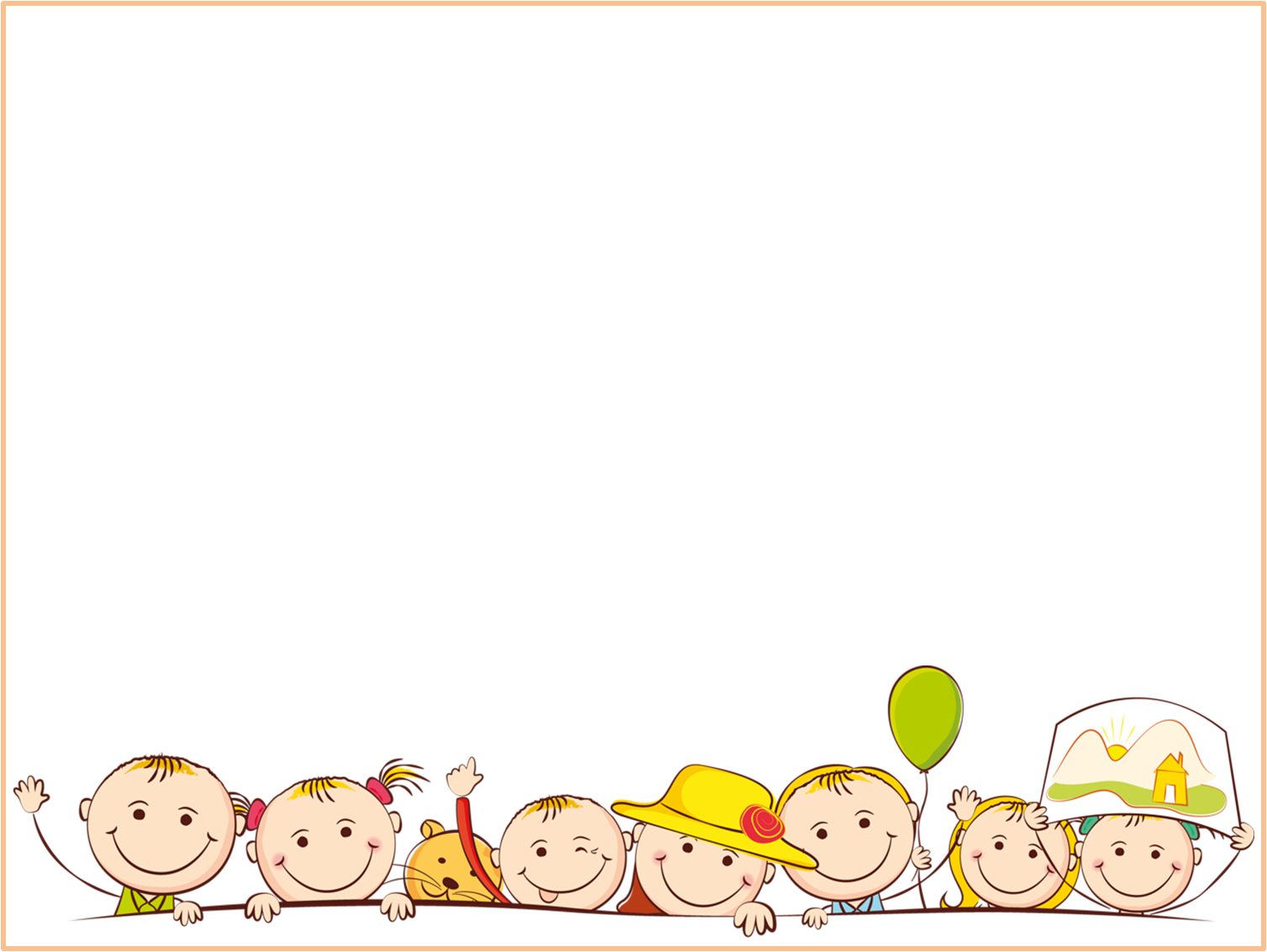 Или…
Читаем стихотворение не слева направо, а справа налево и с выражением, чтобы понятно было, что это- стихотворение.
Мы рады и. Мороз блеснул;Пеленою пухлой сравнялаРекою недвижною с брега;Холмов вокруг, среди полейКоврами волнистыми легла;Дубов суках на повислаКлоками; рассыпалась, пришла.Зима волшебница идётСама вот и - завыл, дохнул,Нагоняя тучи, север вот.
.
7. «а» упала, «б» пропала
В стихотворении в каждом слове остаются первая и последняя буквы. Вместо остальных букв ставятся точки. 
В.т с…р, т..и н…..я,Д….л, з…л — и в.т с..аИ..т в……..а з..а.П….а, р………ь; к…..иП…..а на с…х д…в;Л…а в……..и к…..иС…и п…й, в….г х….в;Б…а с н…….ю р…ю
С……а п….й п…..ю;Б…..л м…з. И р..ы мыП……м м…..и з..ы.
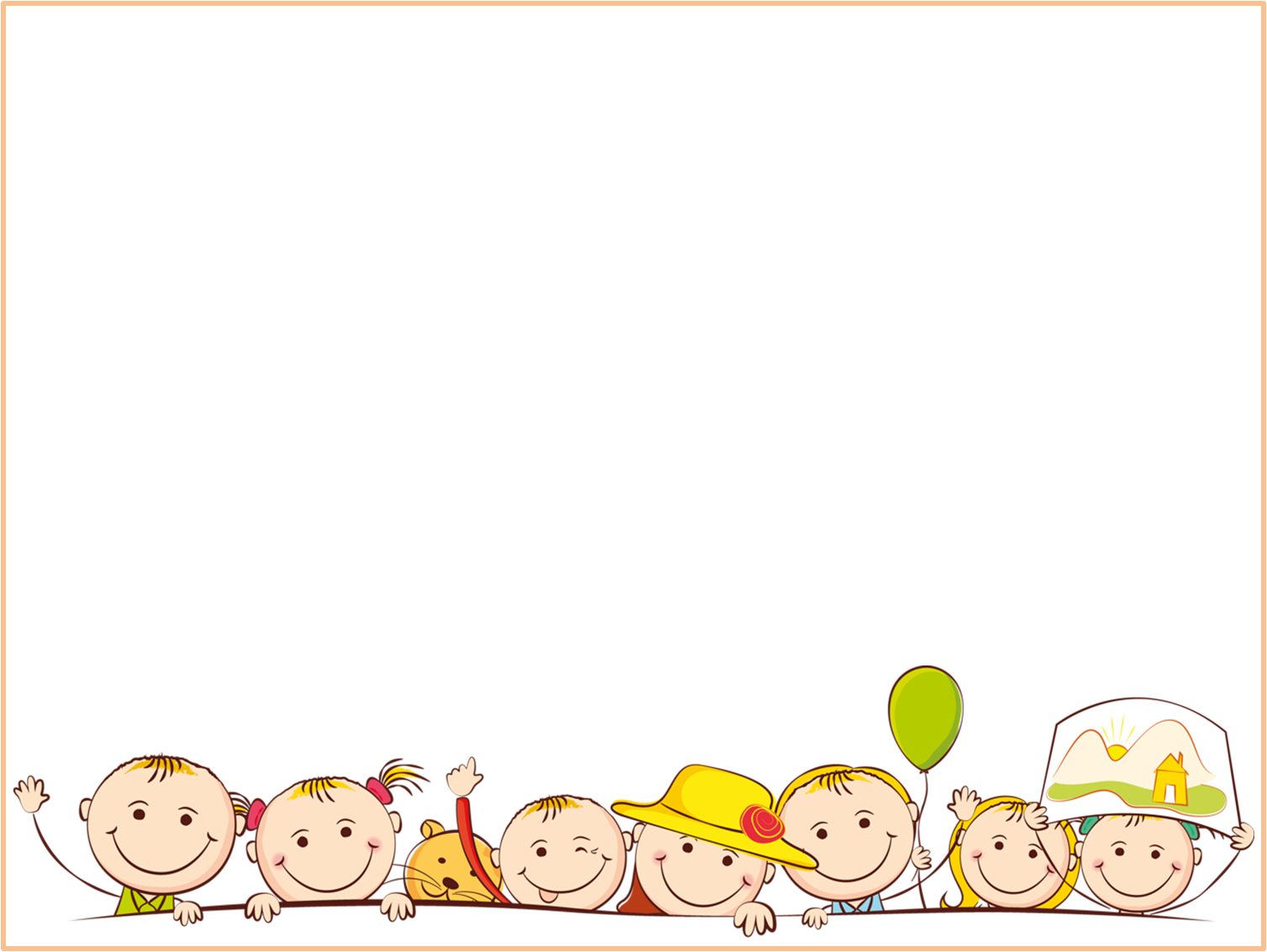 .
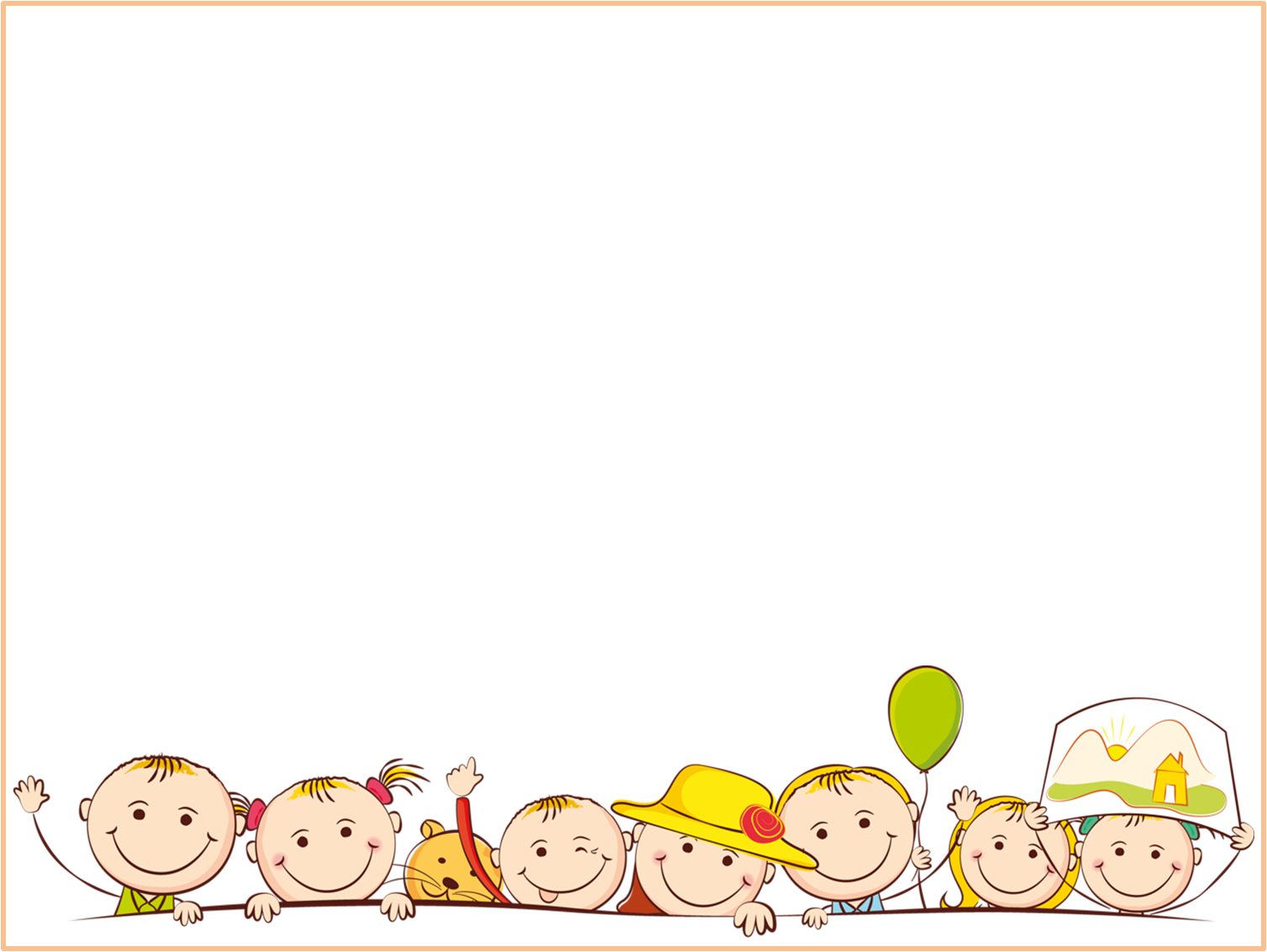 8. « Моя реклама»
Запись текста на диктофон, прослушивание.
9.  « Я в игре».
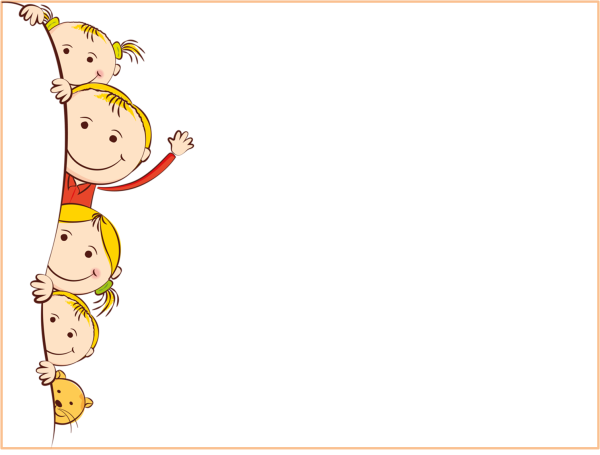 Приемы заучивания текстов
.
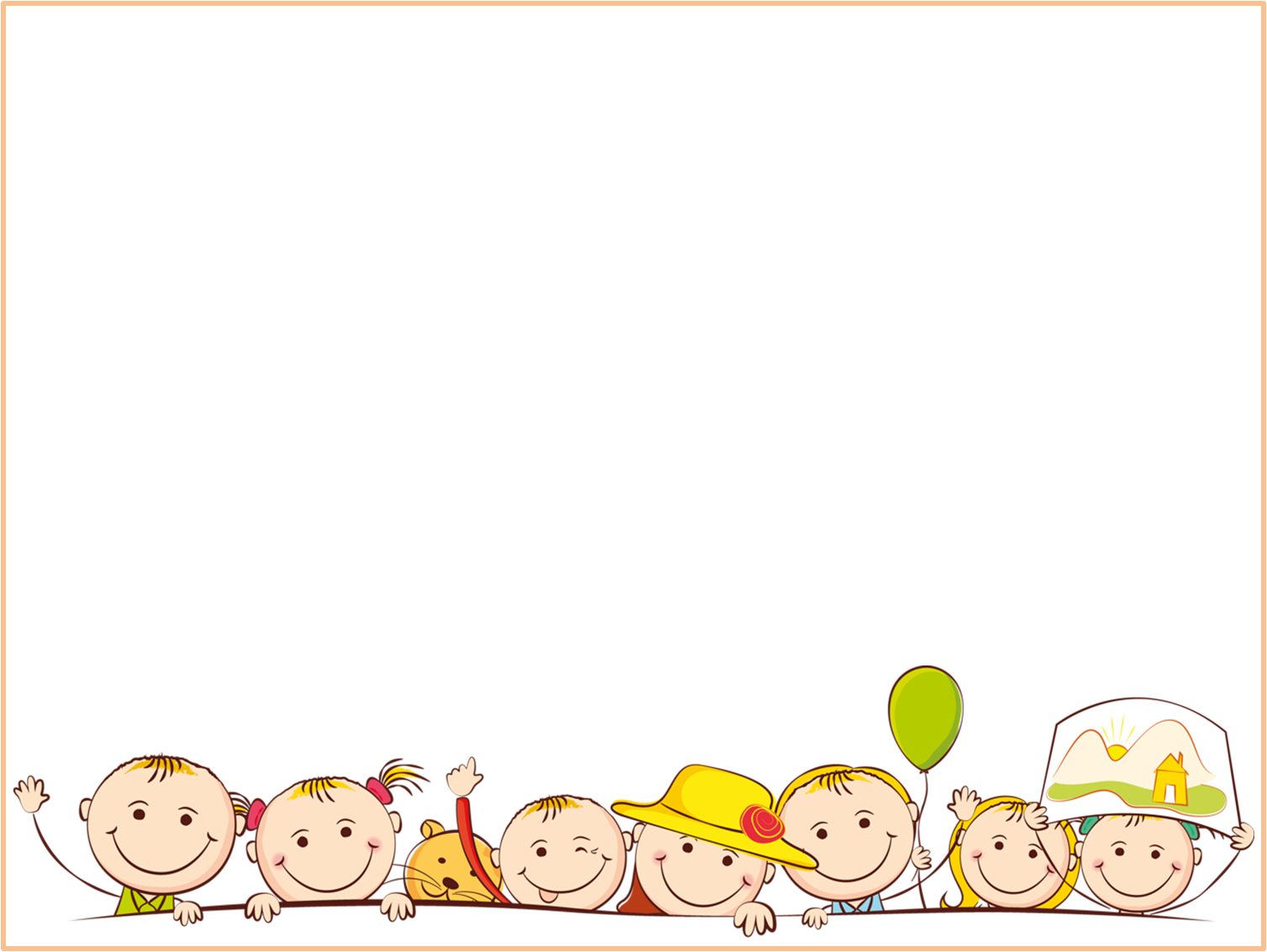 «Одуванчик из снежинок»  Татьяна Шорыгина
Одуванчик из снежинок
Поднесёт к губам Зима,
Только дунет – и пушинок
Разлетятся семена.
Одуванчик облетает,
В окнах теплится огонь,
Зимний вечер подставляет
Белым звёздочкам ладонь
«
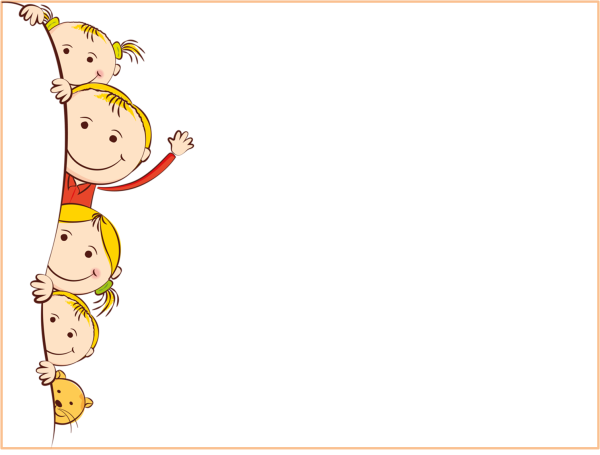 На первых порах при заучивании стихов с детьми попробуйте использовать каждый из описанных приемов, и вы поймете, какой прием помогает тому или иному ребенку легче запоминать стихотворные произведения. Возможно, вы будете пользоваться каким-то одним приемом или сочетать несколько. 	Главное помнить. Что встреча с поэзией должна приносить детям радость и удовлетворение от получения новых знаний, а процесс заучивания стихотворений должен проходить для них увлекательно, легко и результативно.